Process model overview
Create an account
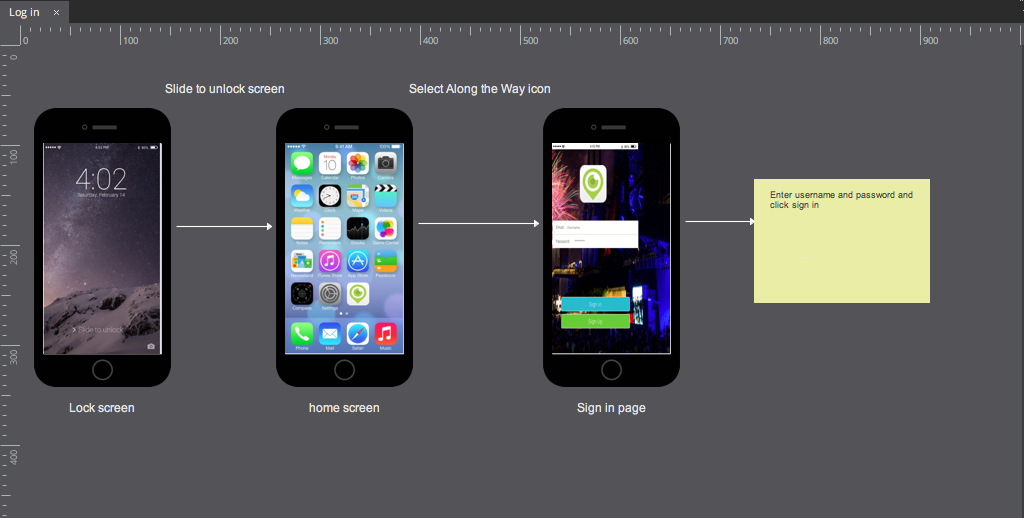 Process model overview
Log-in
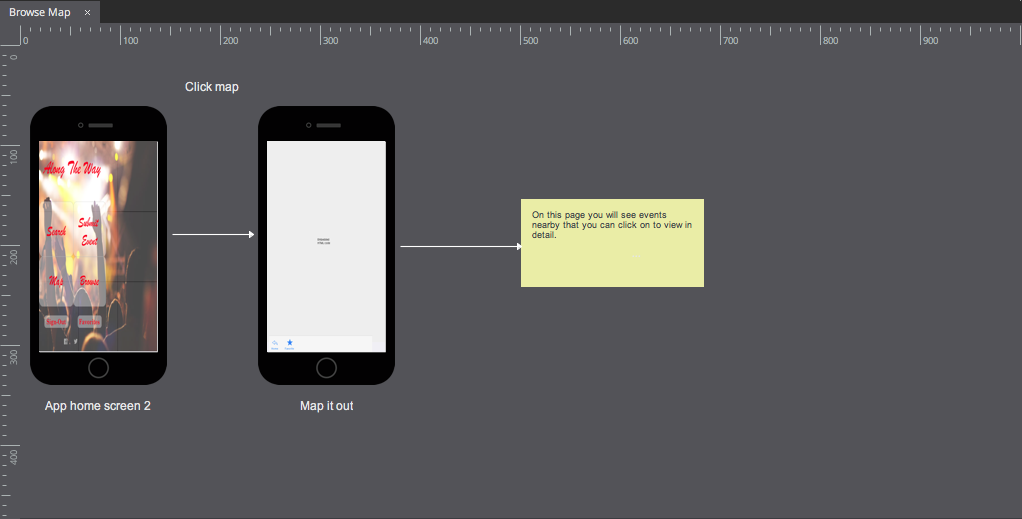 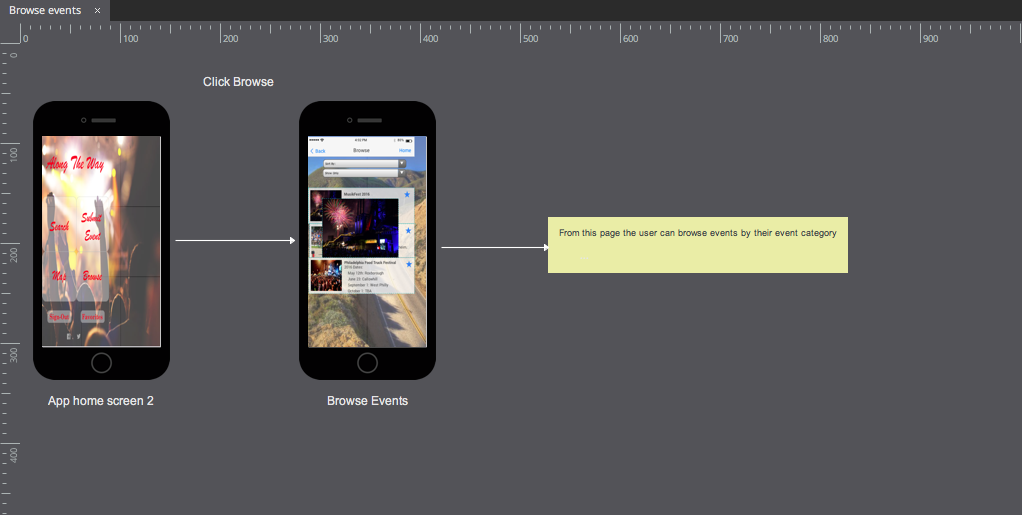 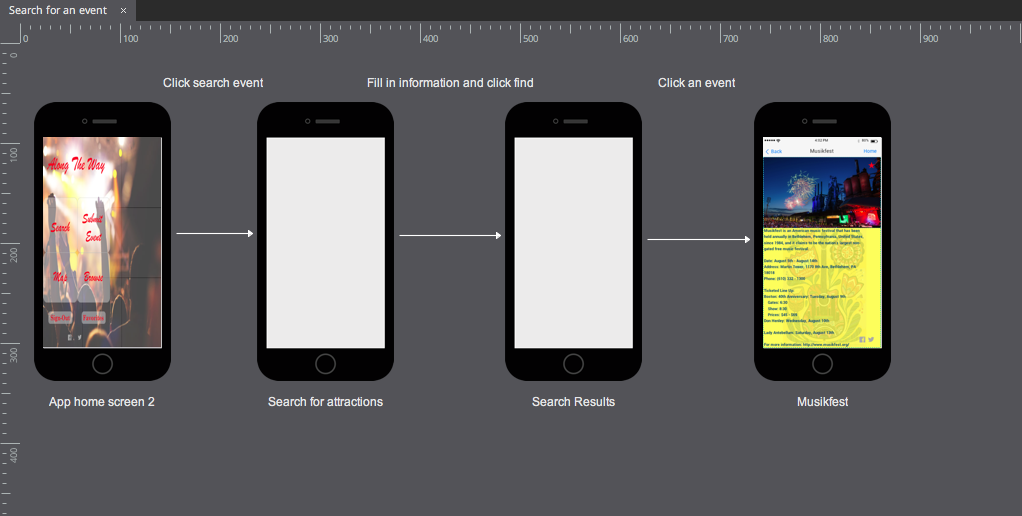 Process model overview
Search for an event
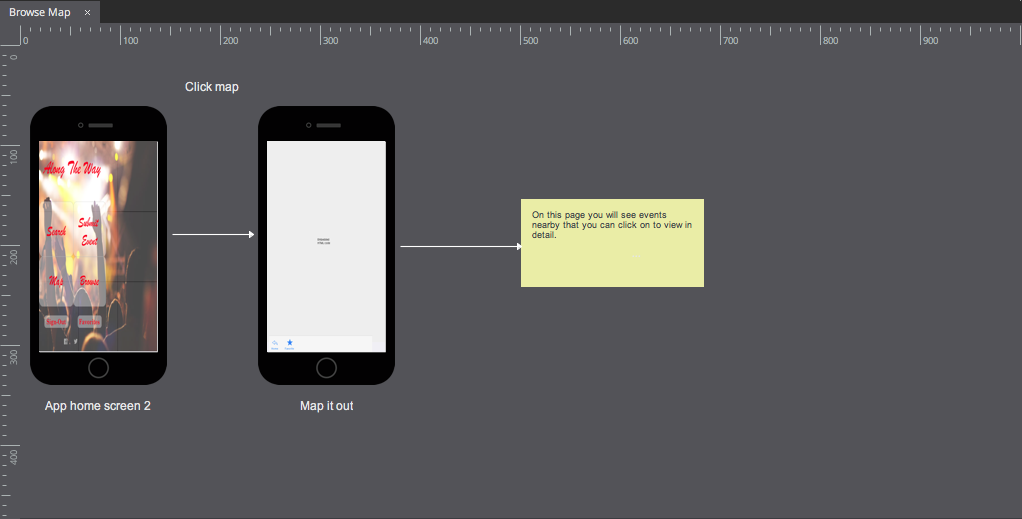 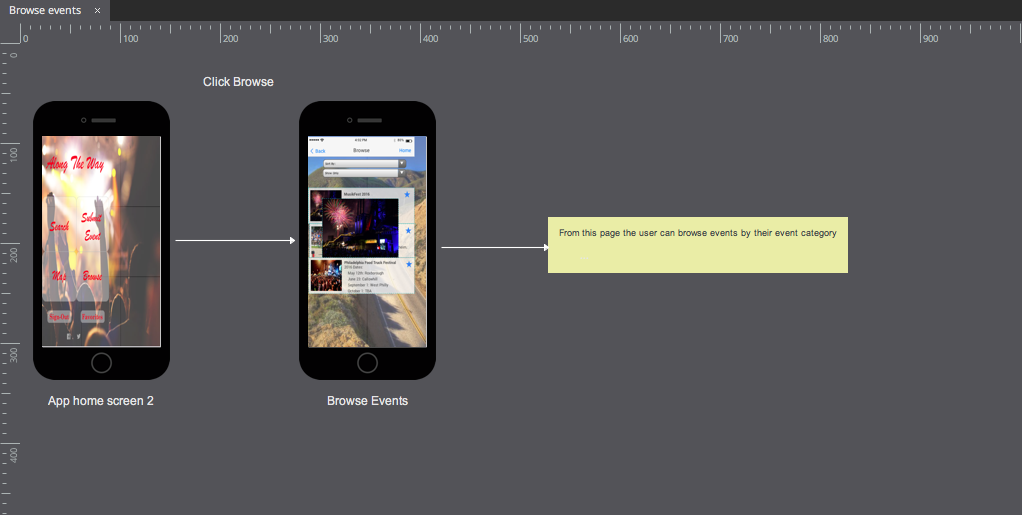 Process model overview
Browse Events
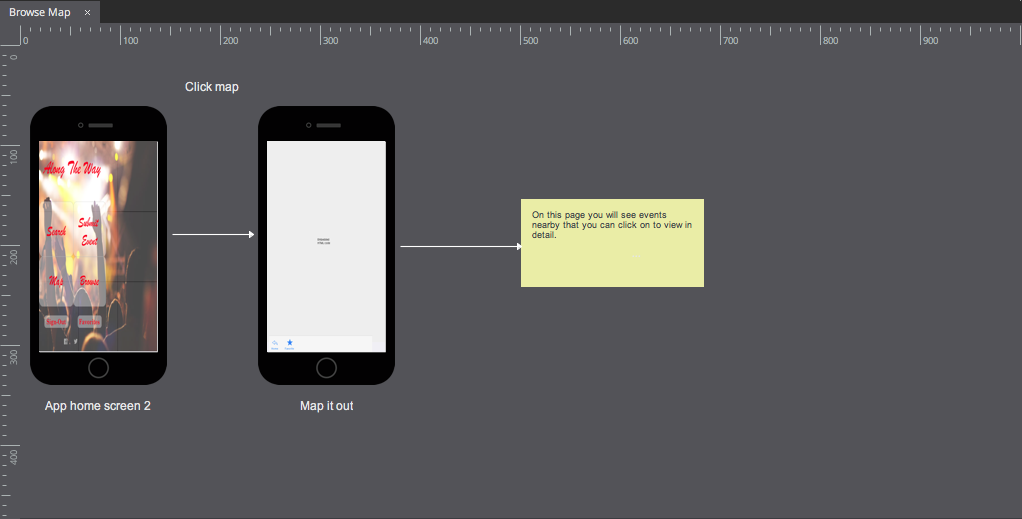 Process model overview
Browse Map
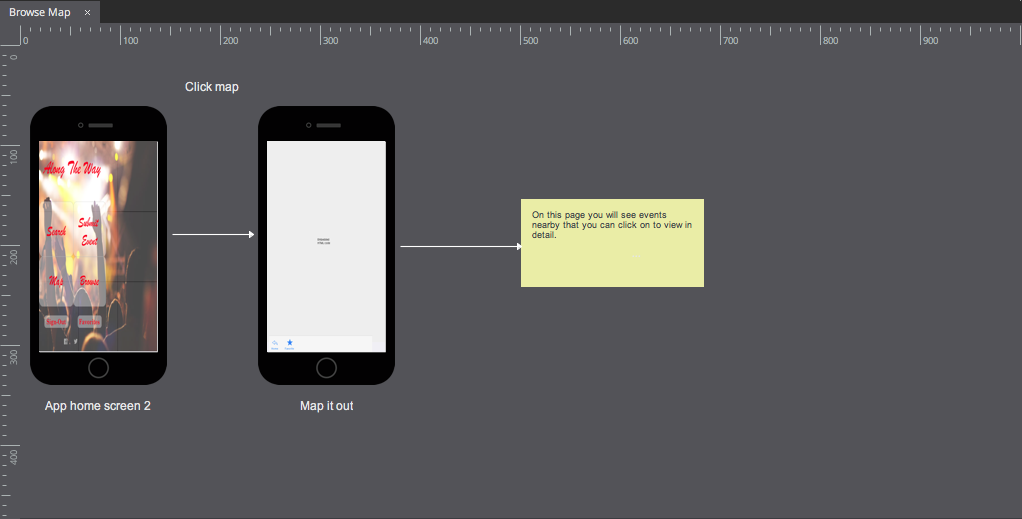 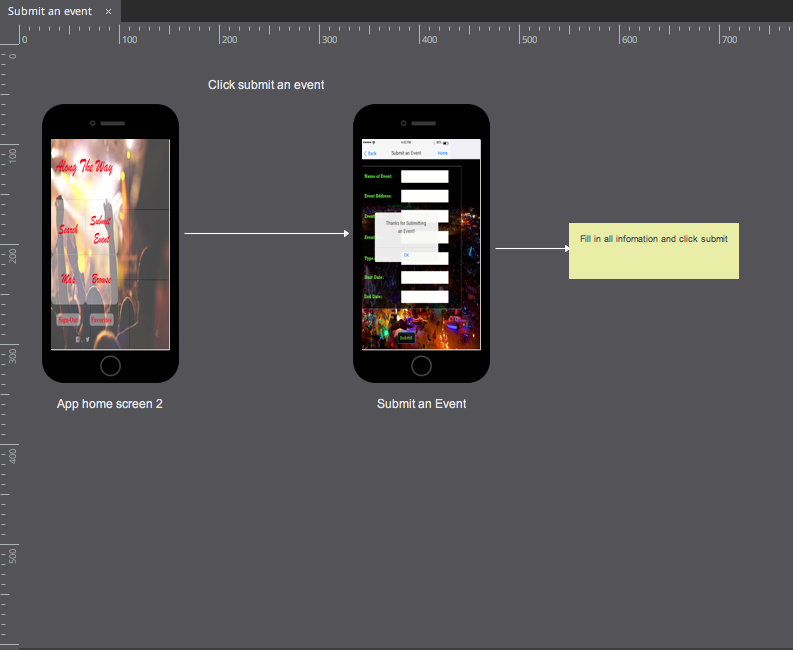 Process model overview
Submit an event
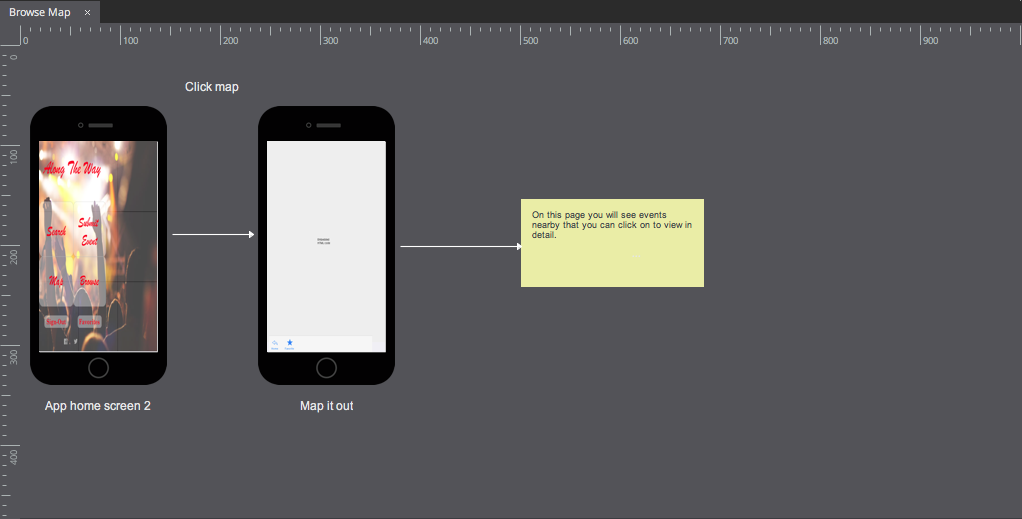 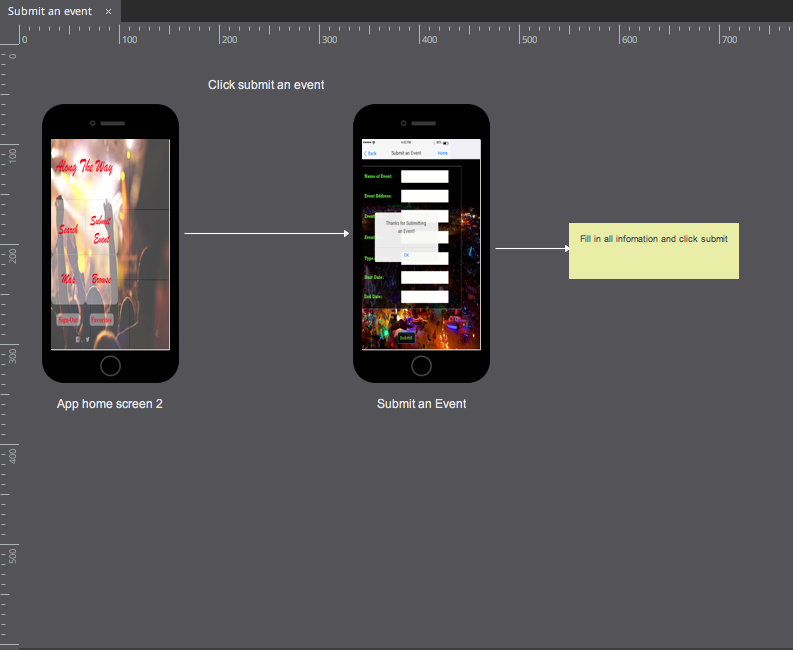 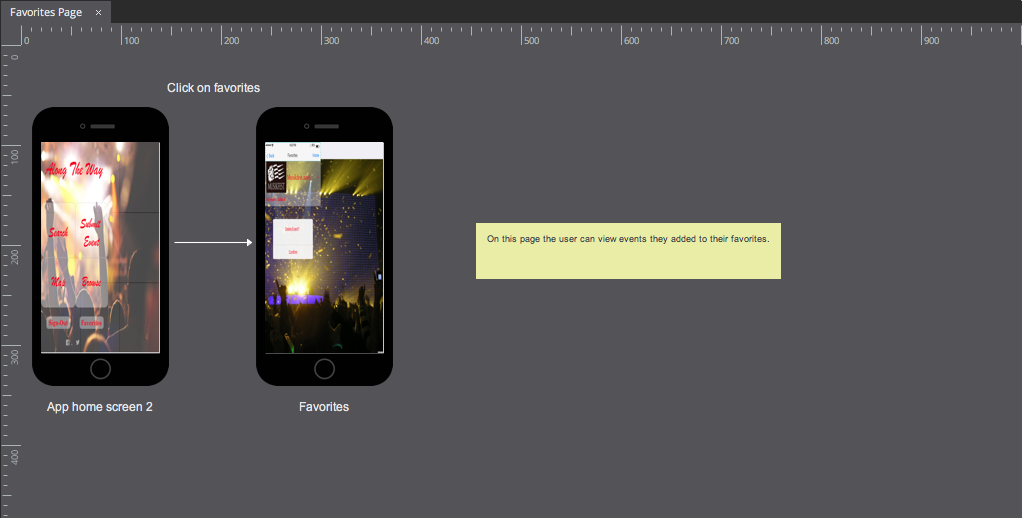 Process model overview
Favorites Page